Zoom Etiquette
Join early – up to 5 minutes before the meeting start time
Have your video on unless you are experiencing connection issues
Mute your microphone when not talking
Try to avoid talking over / at the same time as other participants
Raise your hand using the participants hand icon
Find a quiet space without interruptions / background noise
Have a plain background – avoid backlight from bright windows
Have good lighting on your face so you can be seen clearly
Adjust your camera to be at around eye level if possible – especially take note of the angle of your laptop screen if using the built-in camera.
Be aware you are on camera and try to avoid doing other tasks, checking emails, looking at your phone etc.
07/09/2020
1
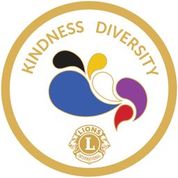 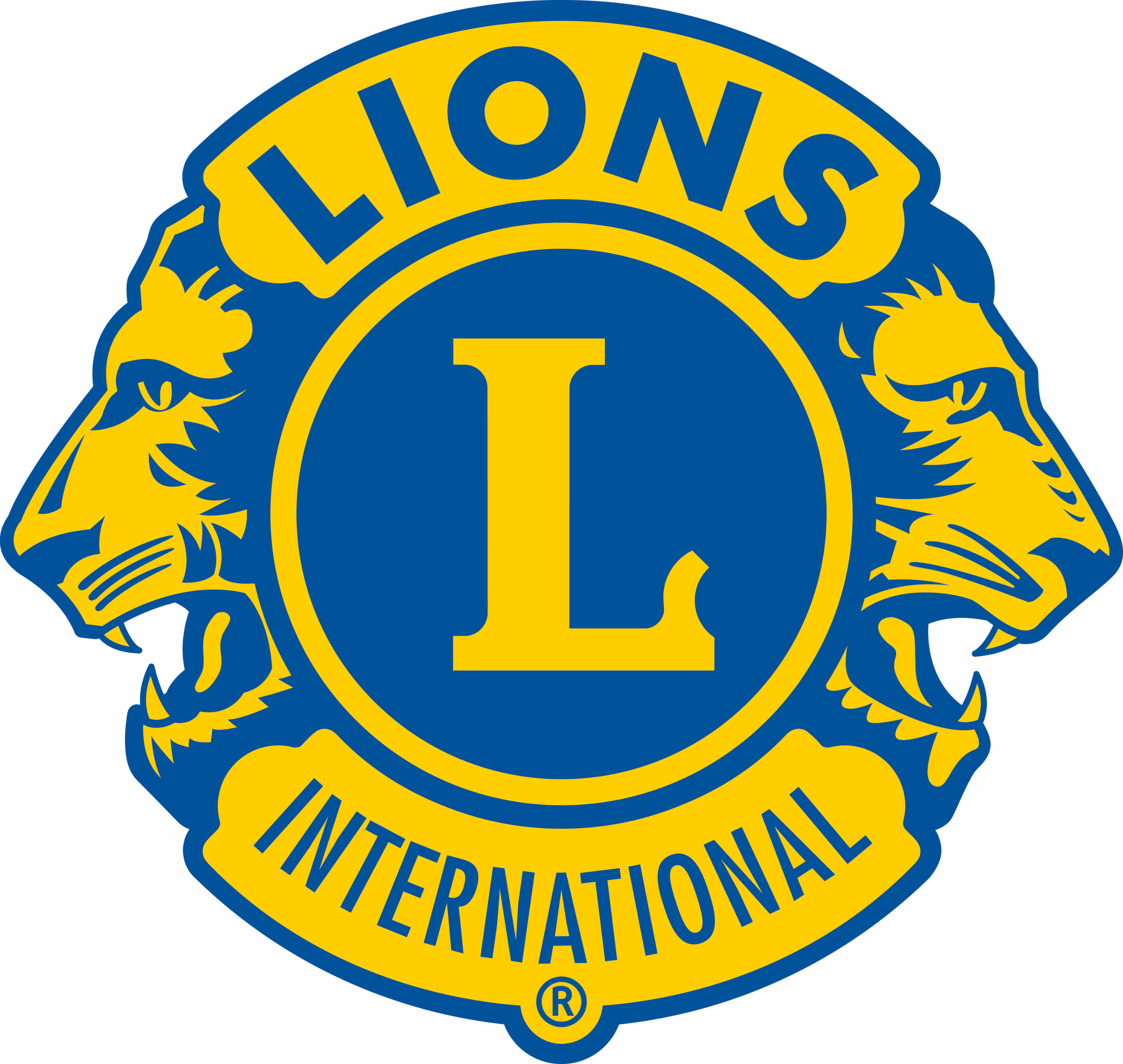 Lions Clubs International & MD-4
Club Tax Filings 
and 
Nonprofit Compliance Overview
07/09/2020
2
Lions Clubs International and MD-4Corporate Compliance – Tax & Nonprofit Requirements
Introductions – Deborah J “Deb” Braun & Exceptional Solutions
What is Tax Compliance and how does it apply to Lions
LCI/CA Tax Issues
Checklist
LCI Legal Department’s Response to Non-Compliance Issues
Internal Revenue Service (IRS)
Apply for Employer Identification Number (EIN) on-line
Check your Club’s Account Status/Copies of Filed Returns/e-Postcards
Apply for Tax Exempt Status and Reinstatement of Tax Exempt Status
Annual Tax Filing Requirements
07/09/2020
3
Lions Clubs International and MD-4Club Tax Filings & Nonprofit Compliance Overview
California Secretary of State (SOS) – Business Entity Forms
Check your Club’s Account Status
California Secretary of State (SOS) - Statement of Information SI-100
Filed Annually if changes of Officers and/or Address
Filed Bi-Annually if Officers and/or Address are for two year terms
California Franchise Tax Board (FTB)
Check your Club’s Account Status
Apply for Tax Exempt Status and Reinstatement of Tax Exempt Status
Annual Tax Filing Requirements
07/09/2020
4
Lions Clubs International and MD-4Club Tax Filings & Nonprofit Compliance Overview
California Office of Attorney General – Department of Justice
Guide for Charities
Nonprofit Raffles, Opportunity Drawings, 50/50’s and Casino Nights
	Frequently Asked Questions/Answers
Questions & Answers
For further assistance with any of these issues, please feel free to contact me by phone, text or email:

Deborah J Braun, CEO/Nonprofit Specialist (President of Imperial Beach Lions Club)
Phone: (619) 822-4268
Email:   deb@exceptional-solutions.net
07/09/2020
5